OPEN SCIENCE, PANDEMIAE IL NUOVO USO DEI PREPRINT
Elena Giglia
Università di Torinoelena.giglia@unito.it
CNR ILIESI, 3 marzo 2021
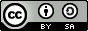 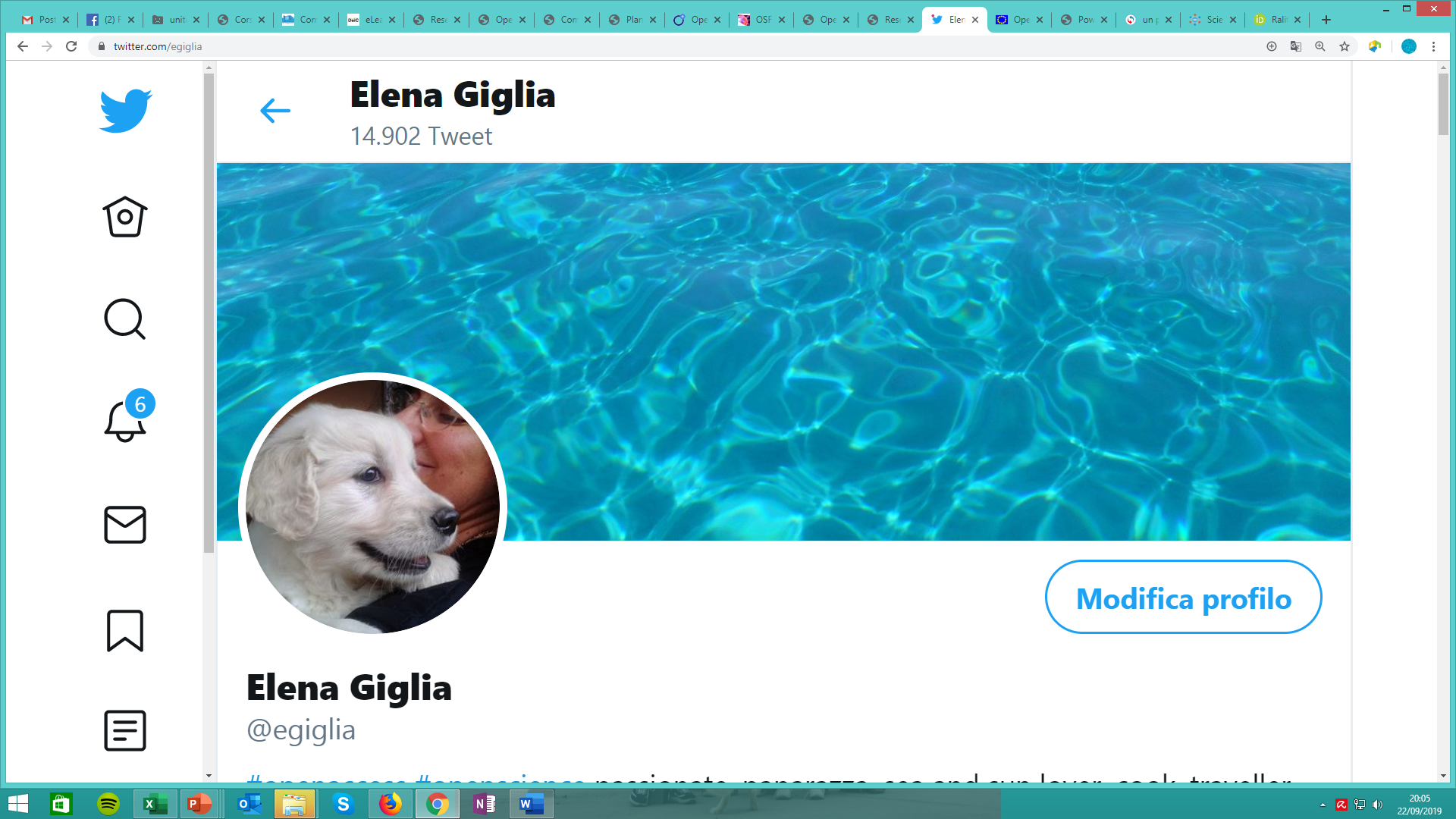 @egiglia
This work is licensed under a Creative Commons Attribution-ShareAlike 4.0 International License. Photos are mine, available for reuse on Flickr, https://www.flickr.com/photos/eg65/albums/
La strada davanti a noi
…cosa ci ha insegnato la pandemia
…preprint come «new normal»
…piattaforme, open notebook, hypergraph…il futuro?
Lo scopo della comunicazione scientifica
COMUNICAZIONE SCIENTIFICA=CONDIVIDERE LE SCOPERTE PER IL BENE DELL’UMANITÀ
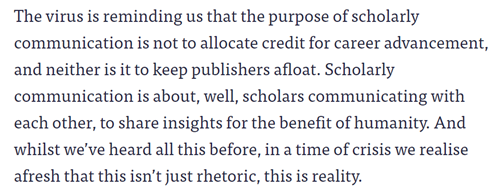 SE ABBIAMO CREATO UNA GENERAZIONE DI RICERCATORI CHE PENSANO SOLO ALLA GLORIA DI UN ARTICOLO IN RIVISTE PRESTIGIOSE E NON A FARE BUONA RICERCA CHE CAMBI IL MONDO, SIAMO NEI GUAI
Apr. 22, 2020
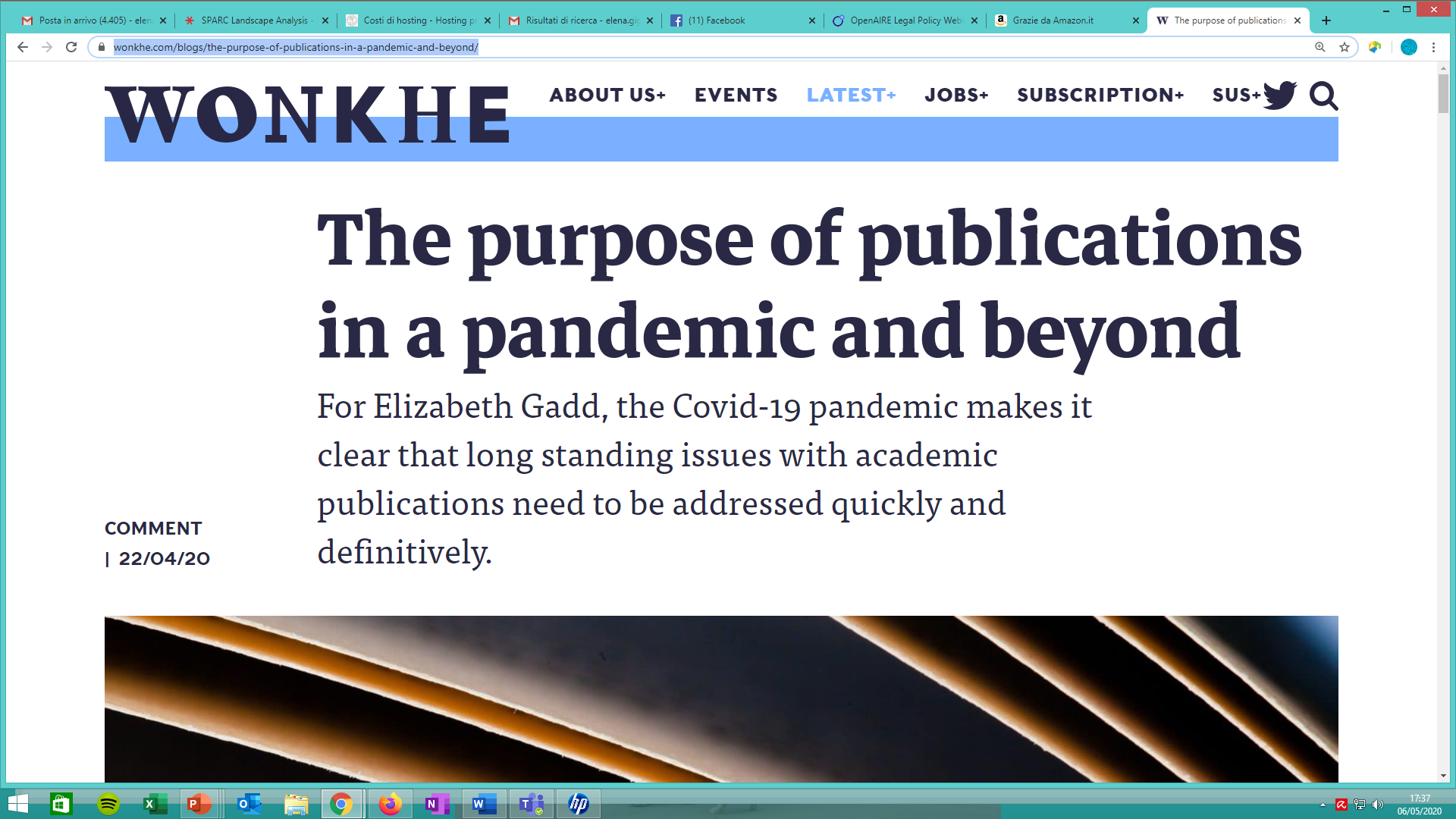 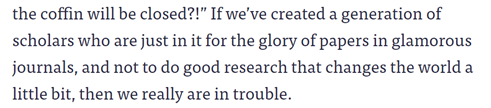 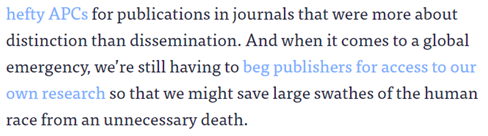 E IN TEMPO DI CRISI DOBBIAMO PREGARE IN GINOCCHIO GLI EDITORI PER AVERE ACCESSO ALLA NOSTRA STESSA RICERCA
…cosa ci ha insegnato il COVID / 1
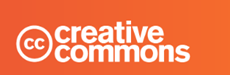 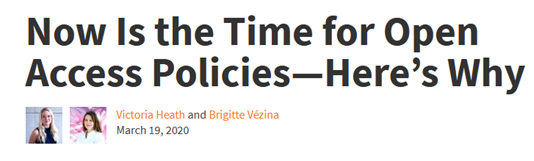 March 19, 2020
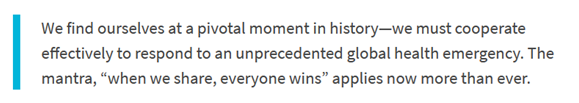 COLLABORAZIONE:
QUANDO SI CONDIVIDE, TUTTI VINCONO
…cosa ci ha insegnato il COVID / 2
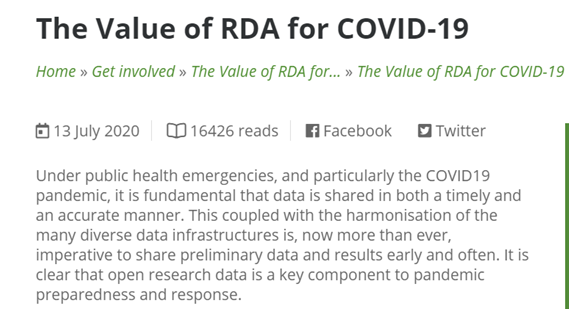 RDA
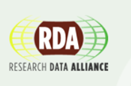 SERVONO I DATI[FAIR BY DESIGN](E NON SOLO LA SINTESI FINALE SOTTO FORMA DI ARTICOLO)
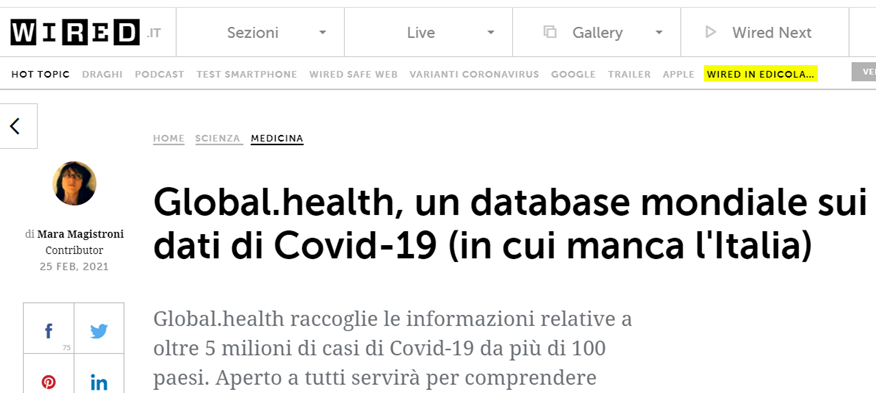 GISAID
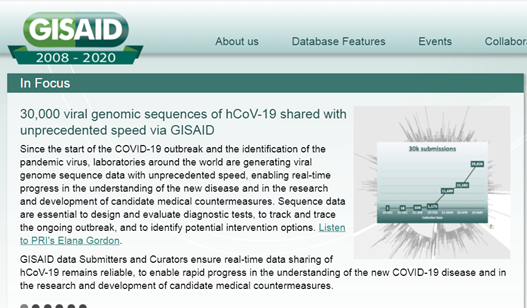 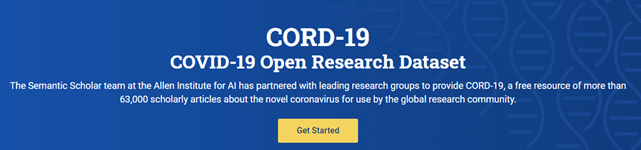 CORD19
Feb.25, 2021
…cosa ci ha insegnato il COVID / 3
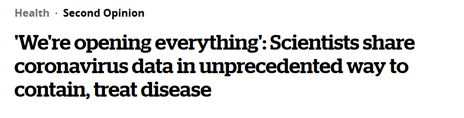 Feb.1, 2020
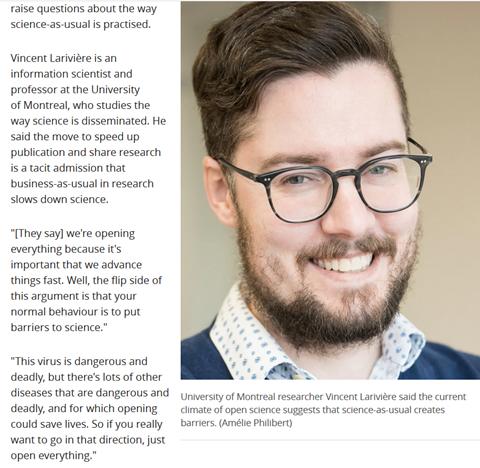 …GLI SCIENZIATI  ADESSO STANNO APRENDO DATI E ARTICOLI SU COVID-19…SIGNIFICA CHE IL COMPORTAMENTO «NORMALE» INVECE È QUELLO DI METTERE BARRIERE ALLA CONOSCENZA
Feb 4, 2020
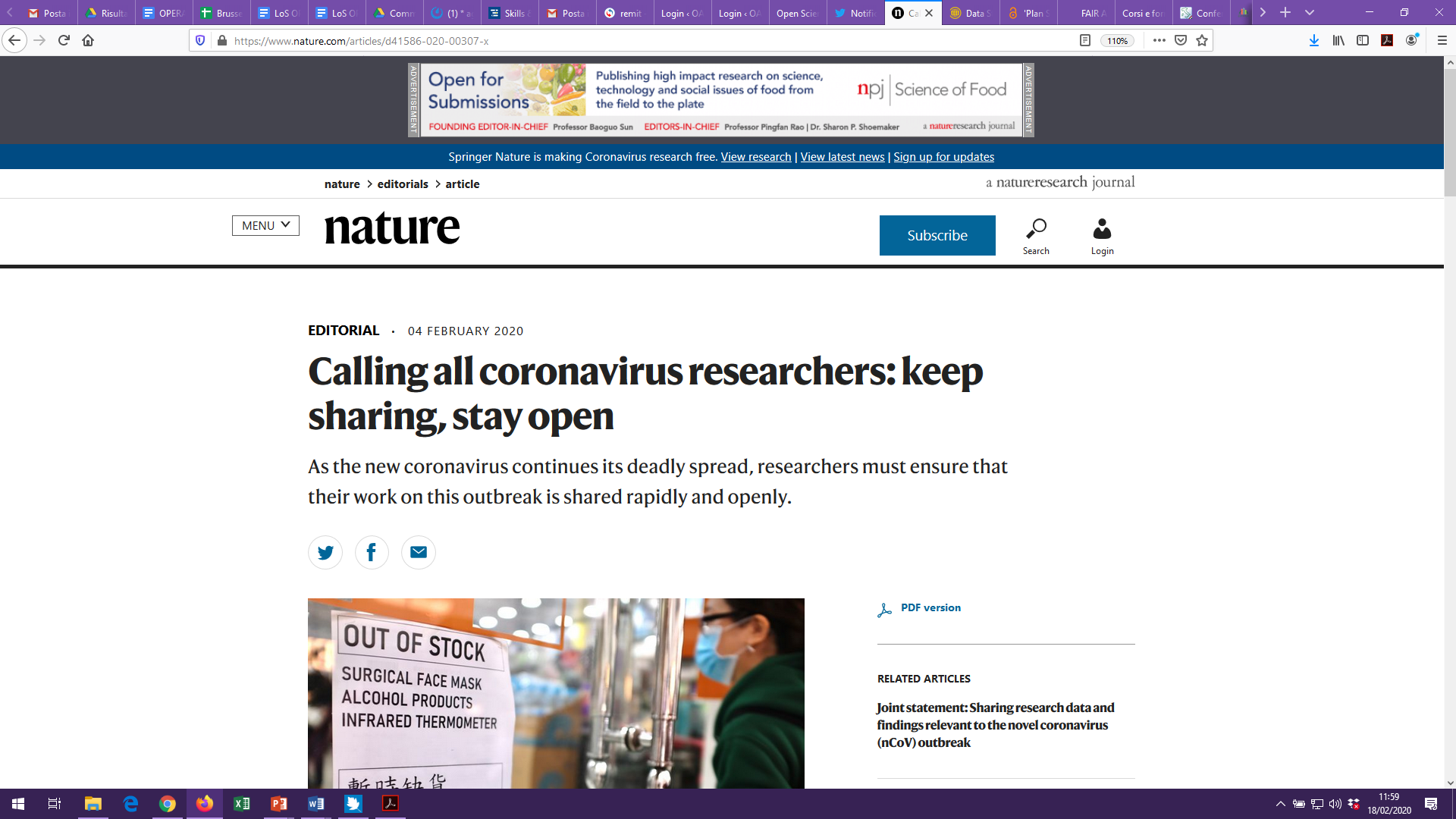 LA PANDEMIA HA MOSTRATO CHIARAMENTE CHE NON SI POSSONO TENERE DATI E RISULTATI CHIUSI DIETRO ABBONAMENTI DA MIGLIAIA DI DOLLARI E TEMPI DI PUBBLICAZIONE CHE RAGGIUNGONO I DUE ANNI
…accesso a tempo determinato?
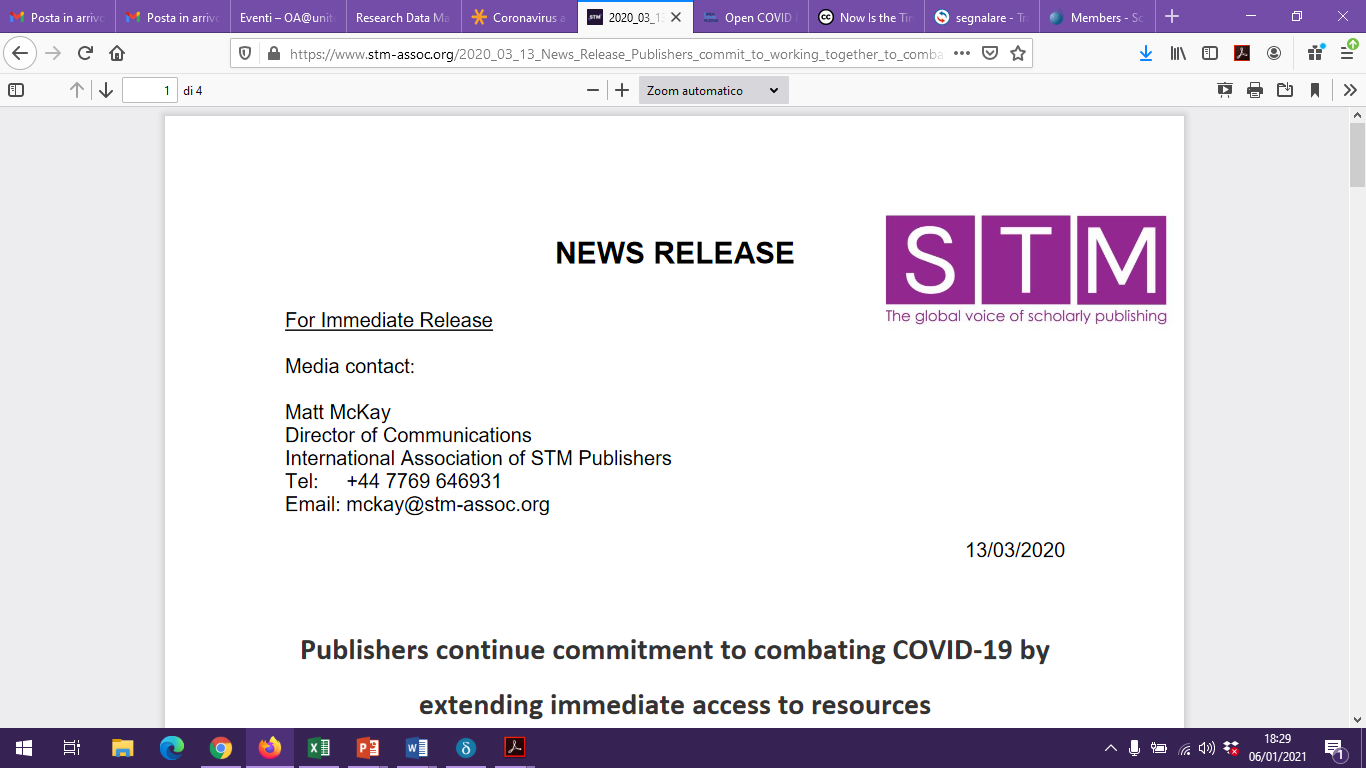 March 13, 2020
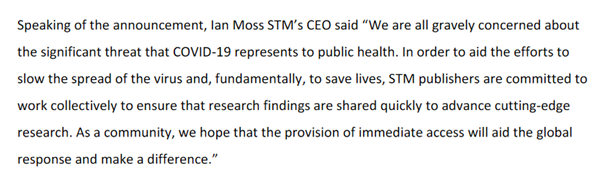 GRANDI EDITORI TRADIZIONALI  RICONOSCONO DI AVERE UN RUOLO CRUCIALE PER «SALVARE VITE»…
MA HANNO APERTO GLI ARTICOLI - SOLO SU COVID- E SOLO PER LA DURATA DELLA CRISI
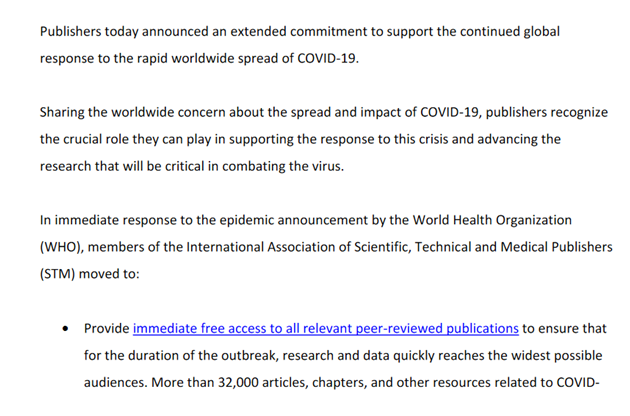 March 13, 2020
…accesso è vitale per OGNI ricerca
SOLO CORONAVIRUS?
ALZHEIMER, CANCRO, CAMBIAMENTO CLIMATICO, VIOLENZA SULLE DONNE SONO MENO IMPORTANTI?…
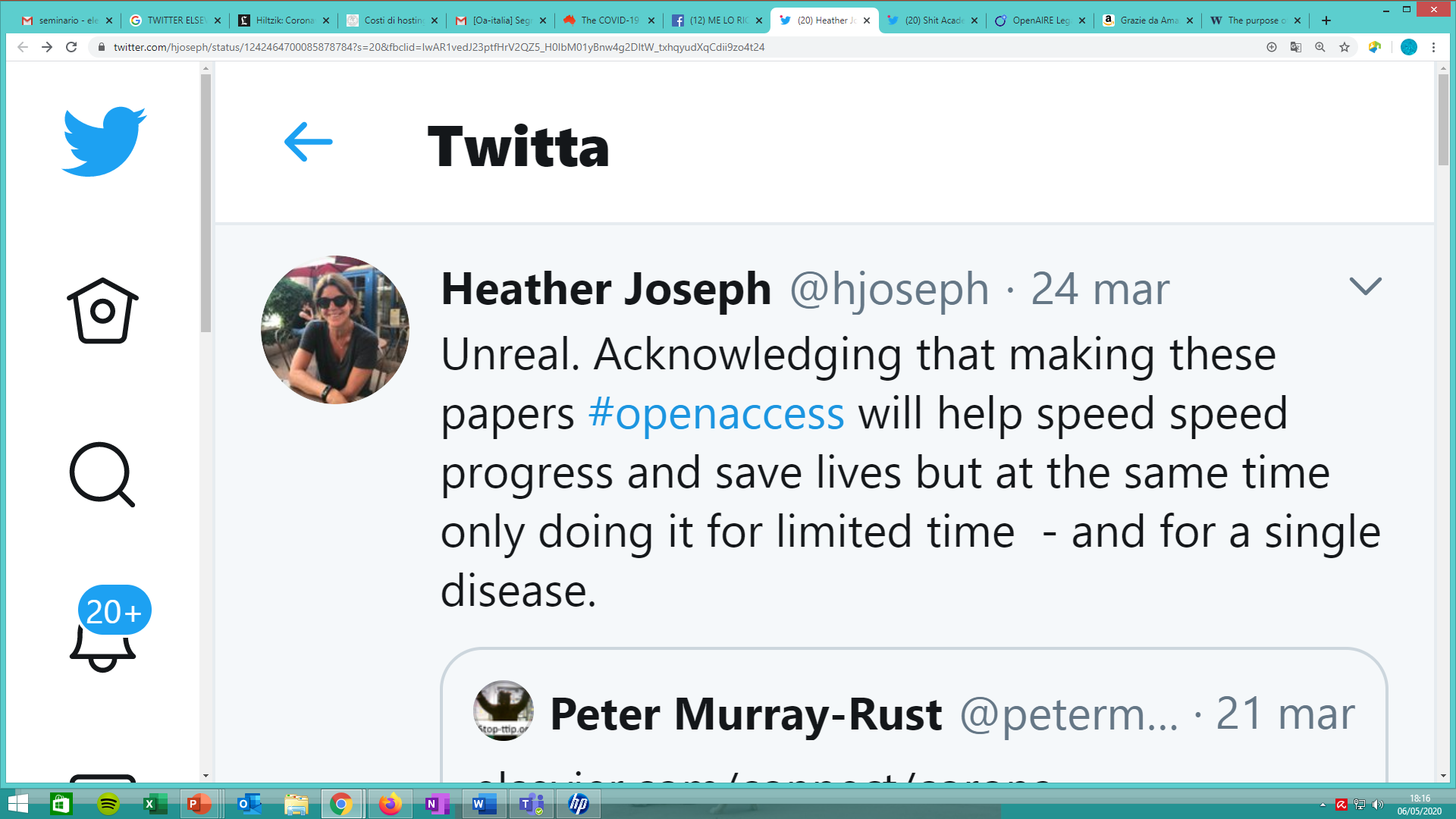 IRREALE. SANNO CHE SALVANO VITE MA APRONO SOLO PER UNA MALATTIA E PER UN TEMPO LIMITATO
È ORA DI RENDERE TUTTO OPEN ACCESS, UNA VOLTA E PER SEMPRE
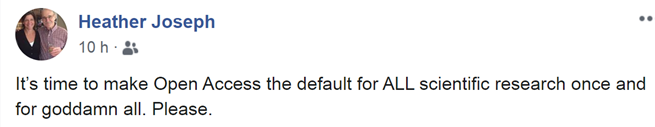 Perché Open?
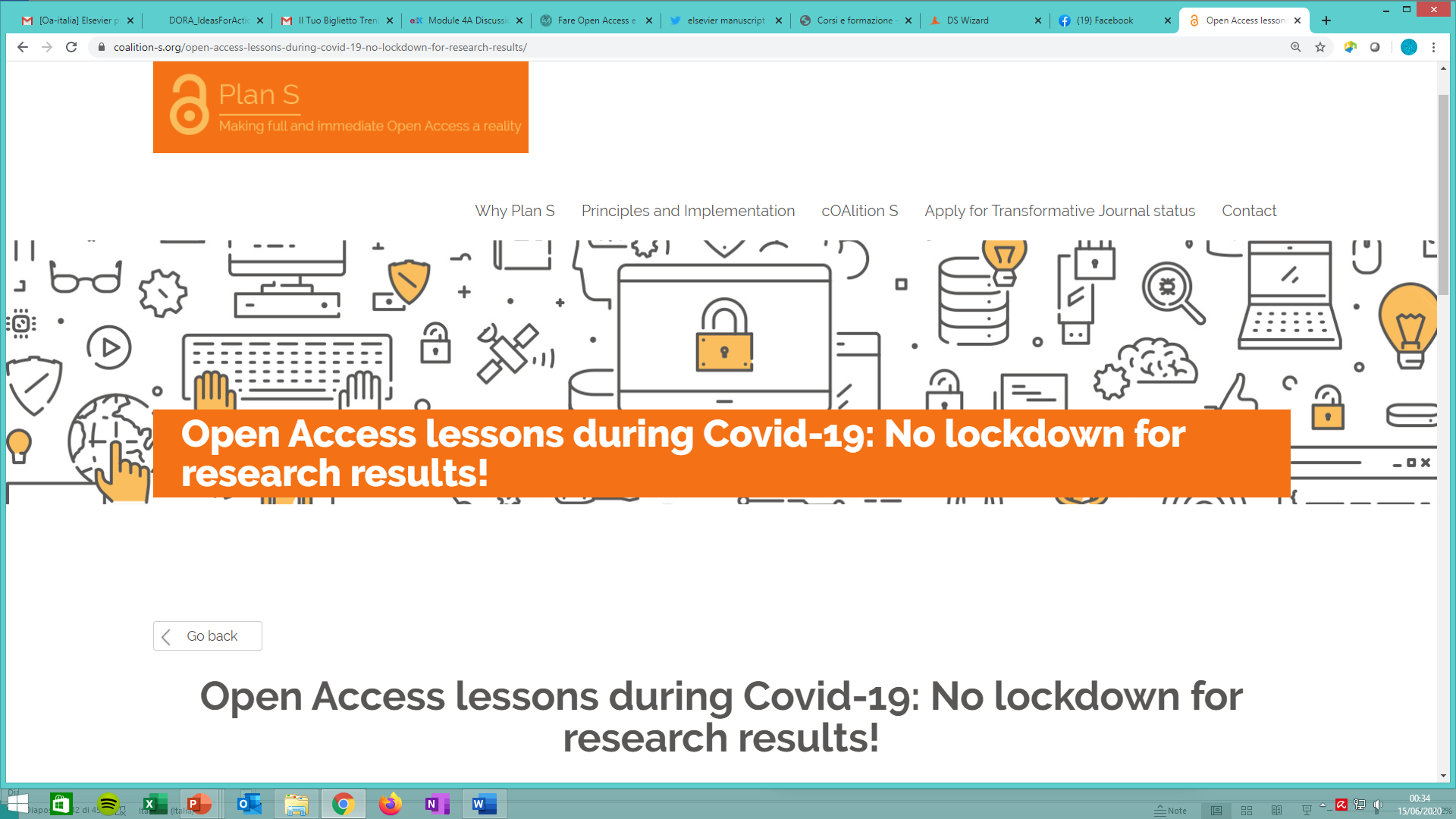 J. Roorick, June 2020
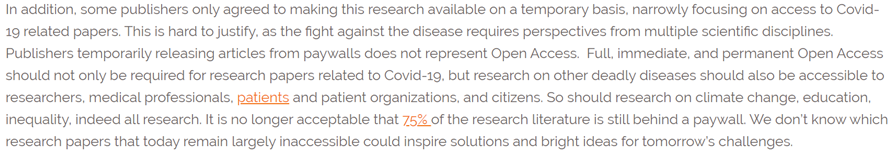 NON SAPPIAMO QUALE ARTICOLOCHE RESTA CHIUSO OGGIPOTREBBE ISPIRARE SOLUZIONI INNOVATIVEDOMANI
[…una «chiamata]
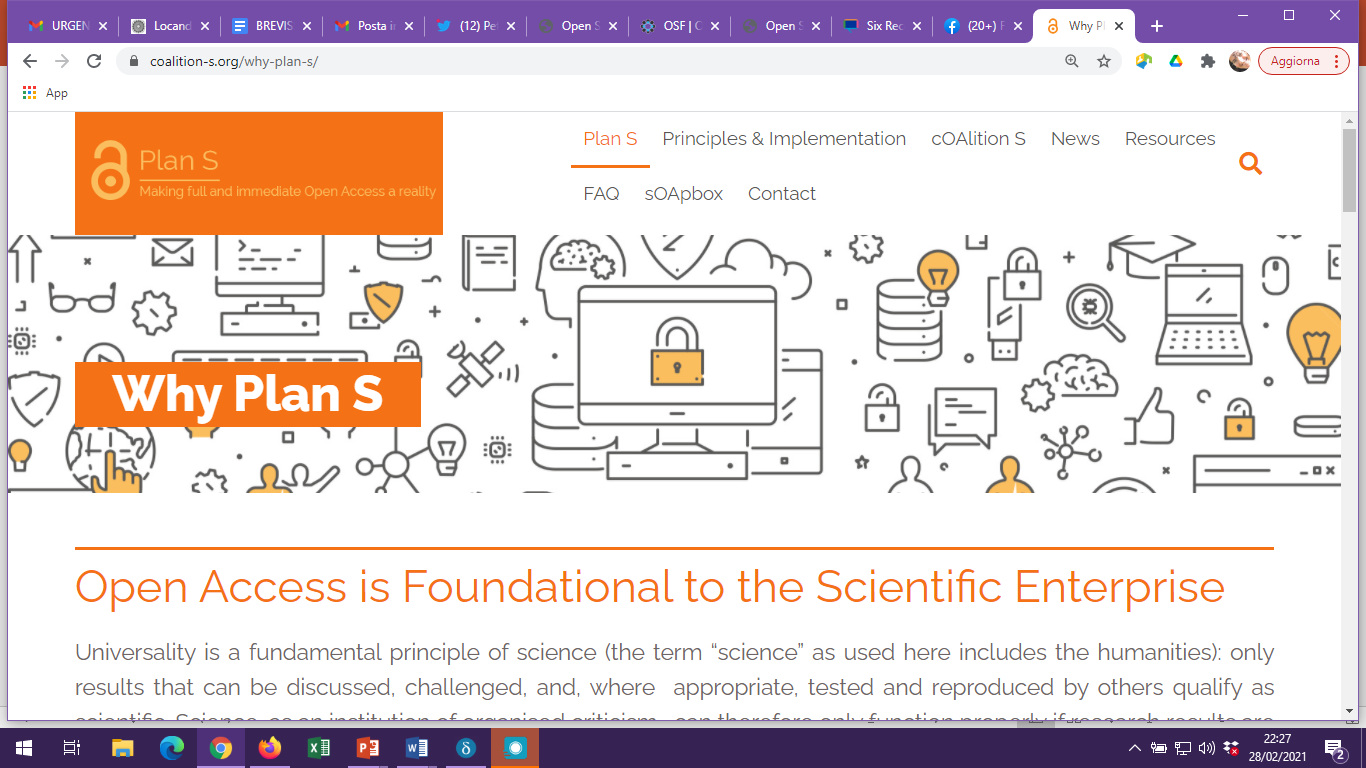 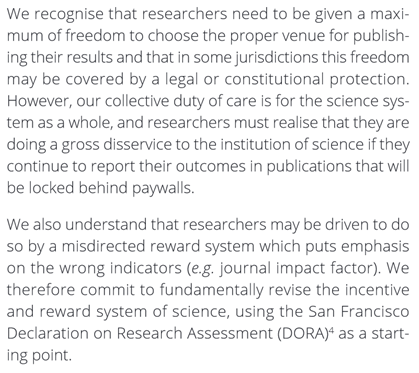 PAYWALLS SONO UN DISSERVIZIO ALLA SCIENZA E ALLE ISTITUZIONI
I RICERCATORI POSSO ESSERE MOSSI DA UN SISTEMA DI INCENTIVI FUORVIANTE
PlanS Preamble
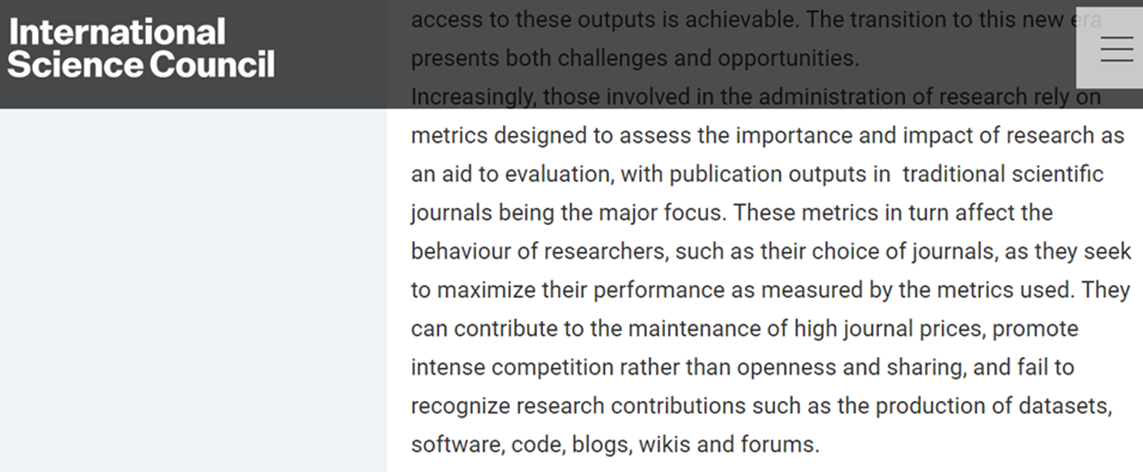 … ossessione per la valutazione
VALUTAZIONE DISTORCE LE SCELTE
PERPETUA IL SISTEMA PER CUI SI PAGA IL PRESTIGIO DELLE RIVISTE
CREA COMPETIZIONE E NON COLLABORAZIONE
- IMPEDISCE DI RICONOSCERE DATI, METODI, SOFTWARE COME «PRODOTTI»…
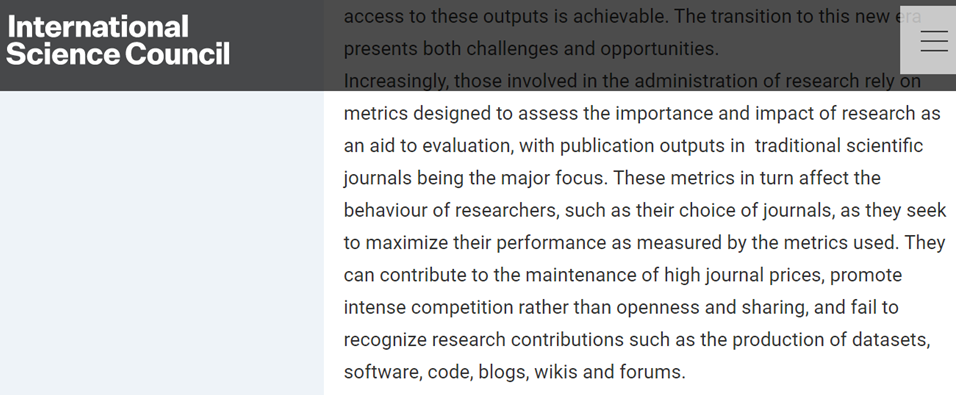 ICSU 2014
…arrivano i preprint
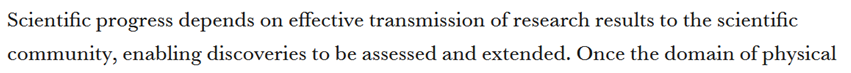 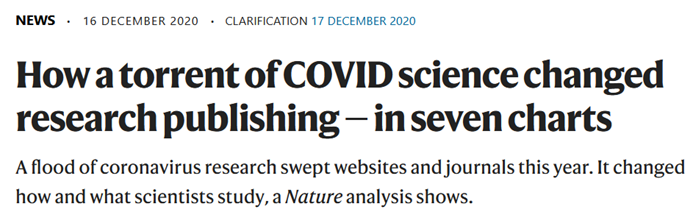 Dec. 16, 2020
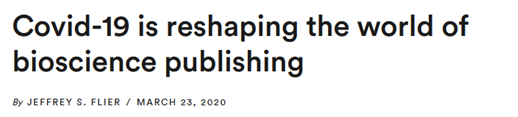 March 23, 2020
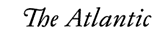 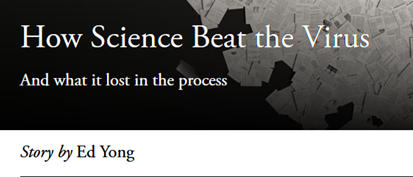 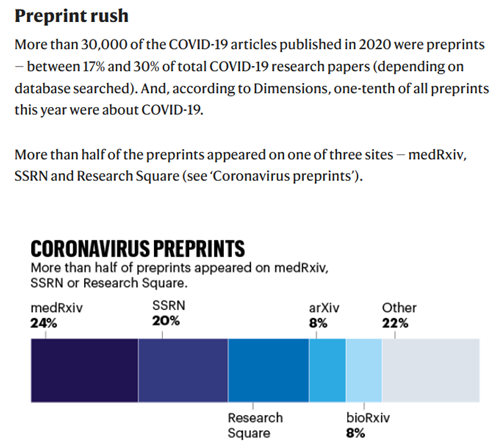 17-30% COVID PREPRINT
«COSÌ VITALI PER CONDIVIDERE INFORMAZIONI CHE DOVREBBERO DIVENTARE LA NORMA»
Dec.14, 2020
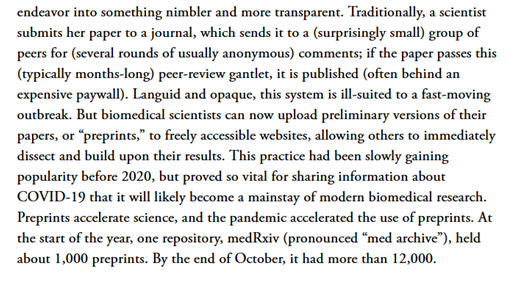 … preprint?…
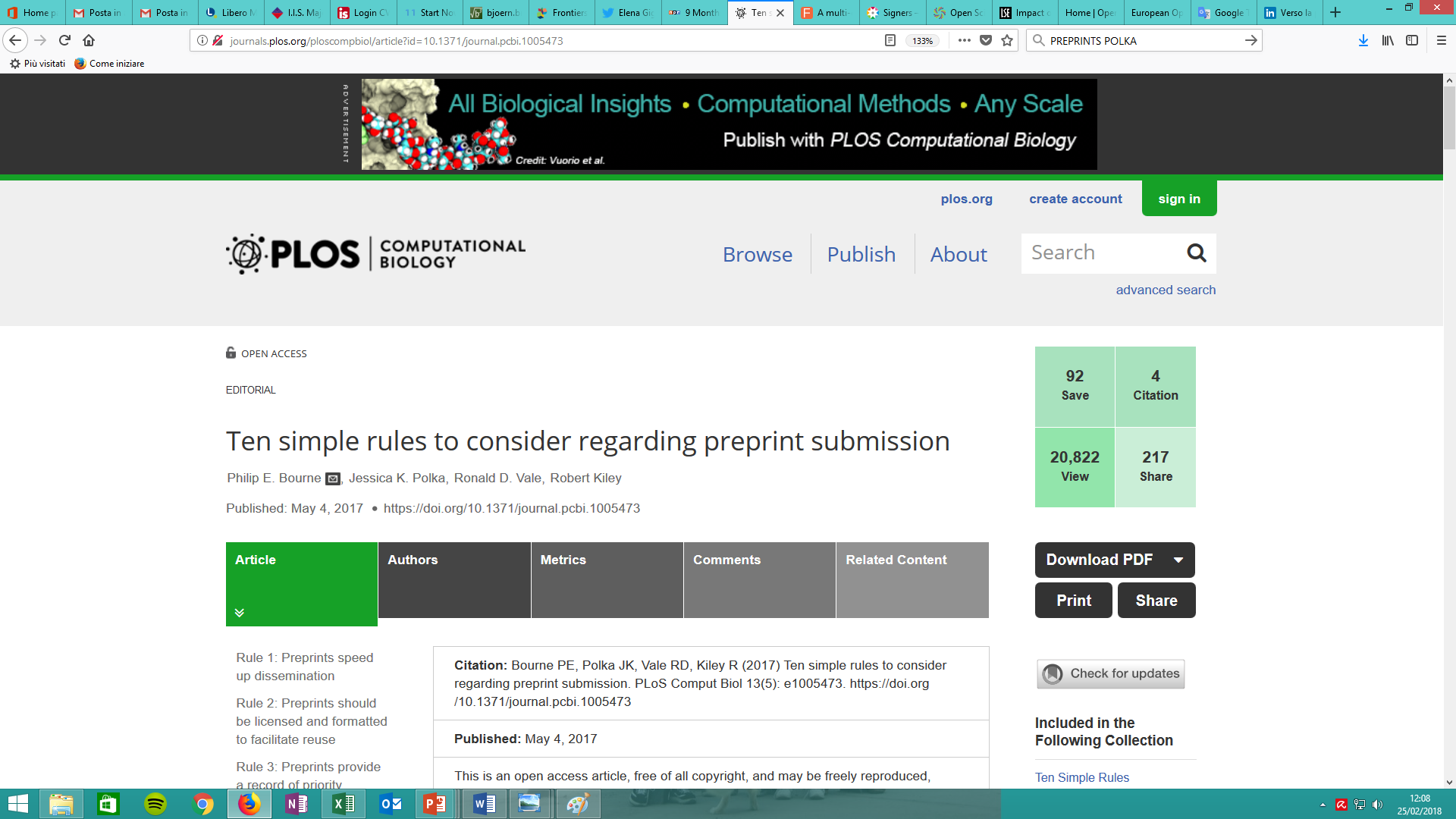 May, 2017
- PUBBLICAZIONE IMMEDIATADEI RISULTATI
- PRIORITÀ SCIENTIFICA
- ELIMINA IL «LIMBO» DI ATTESA POST SUBMISSION
- FOCUS SUL CONTENUTO E NON SUL CONTENITORE
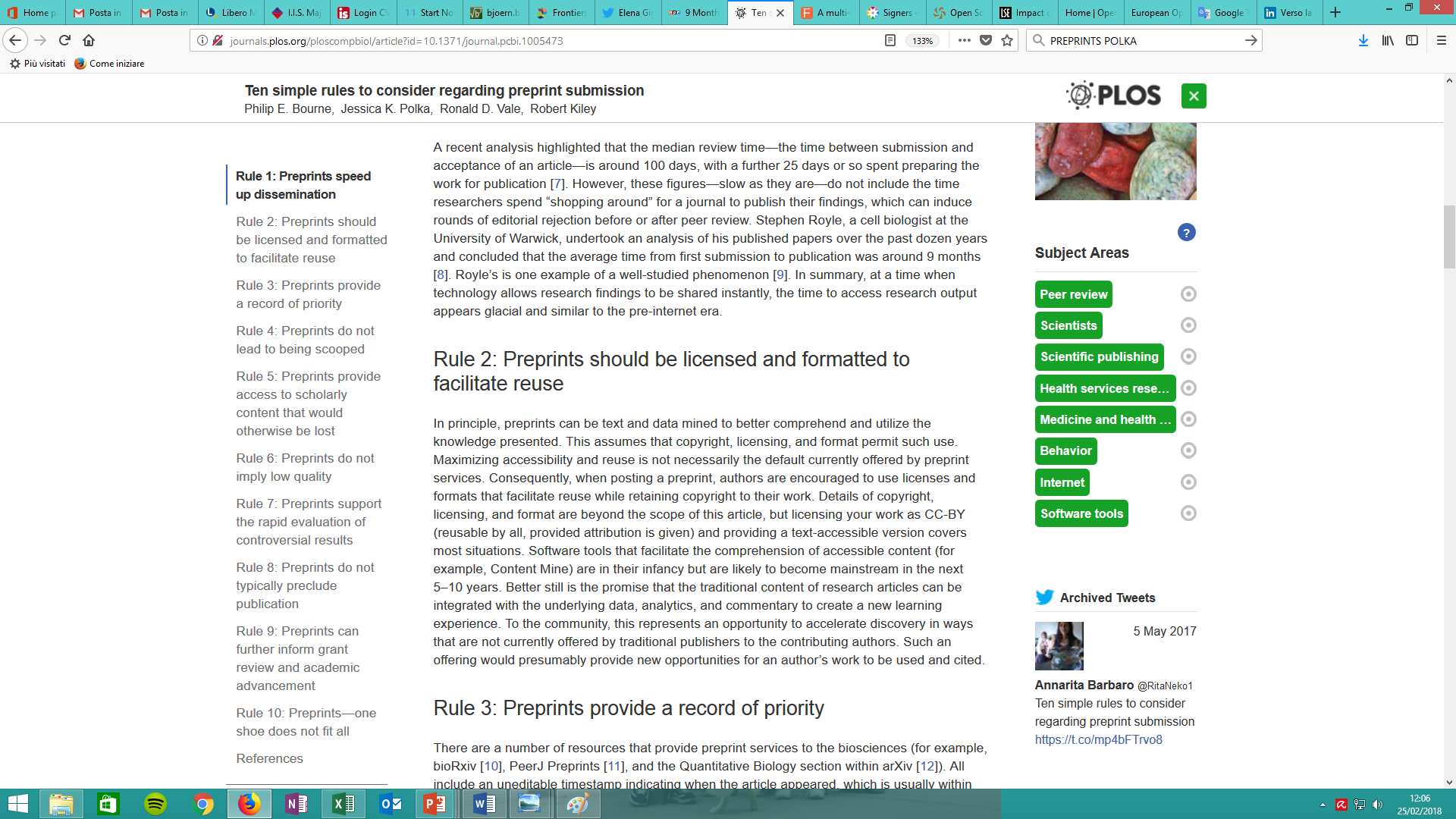 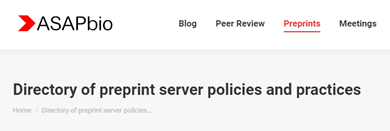 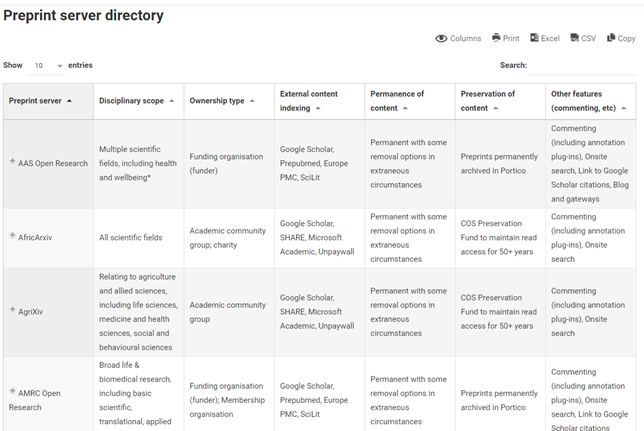 Directory Preprint server
SERVER PRE PRINT
Preprint, tempo guadagnato
LO STUDIO SULLE CELLULE T (CON IMPLICAZIONI PER LO SVILUPPO DEL VACCINO) PUBBLICATO COME PREPRINT IL 17 GIUGNO
SCARICATO 100.000 VOLTE
PUBBLICATO SU NATURE IMMUNOLOGY IL 30 SETTEMBRE
…OLTRE TRE MESI RISPARMIATI[SOLO PER ASPETTARE PEER REVIEW PRE-PUBBLICAZIONE???]
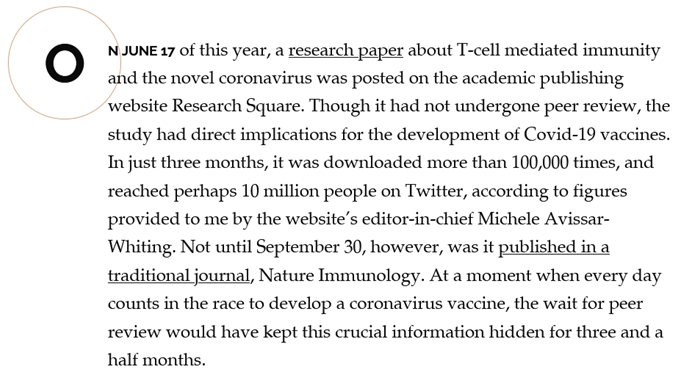 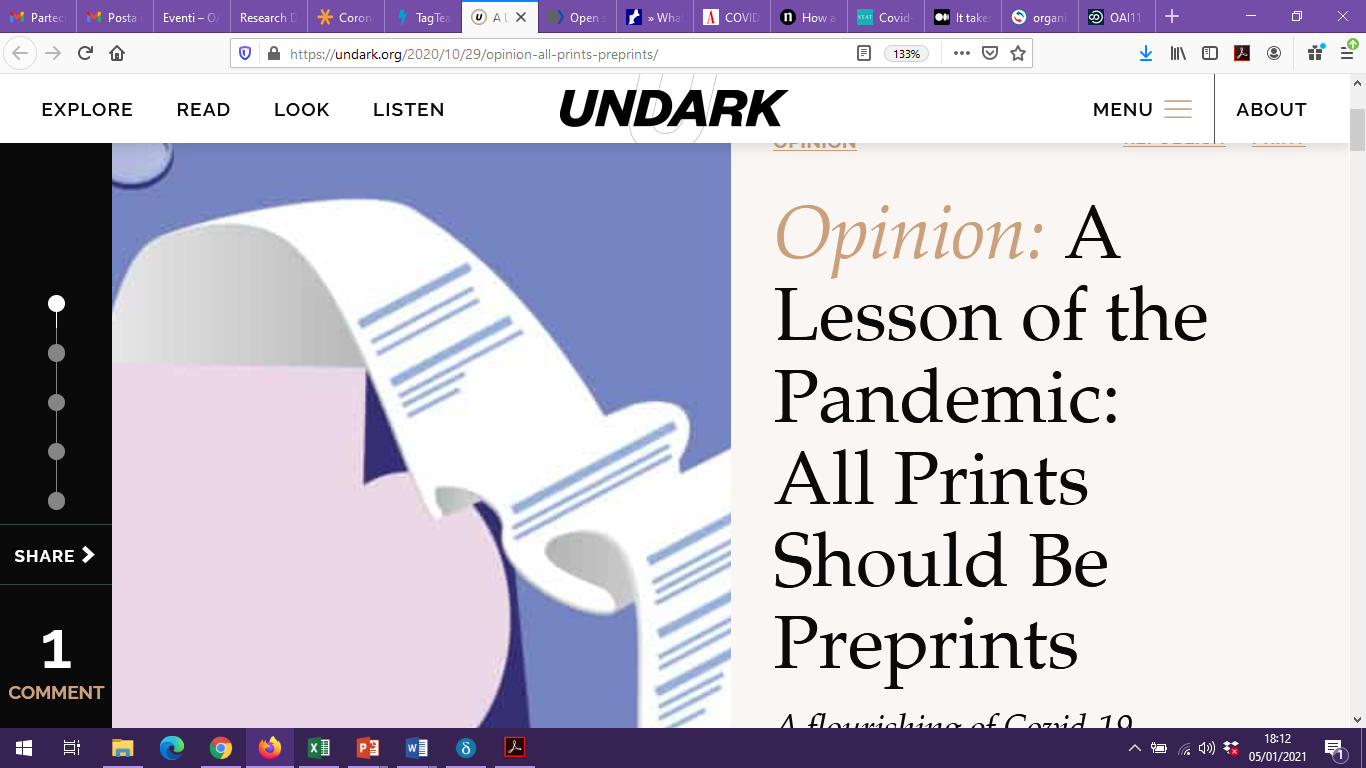 Oct.29, 2020
…allora la peer review è inutile?
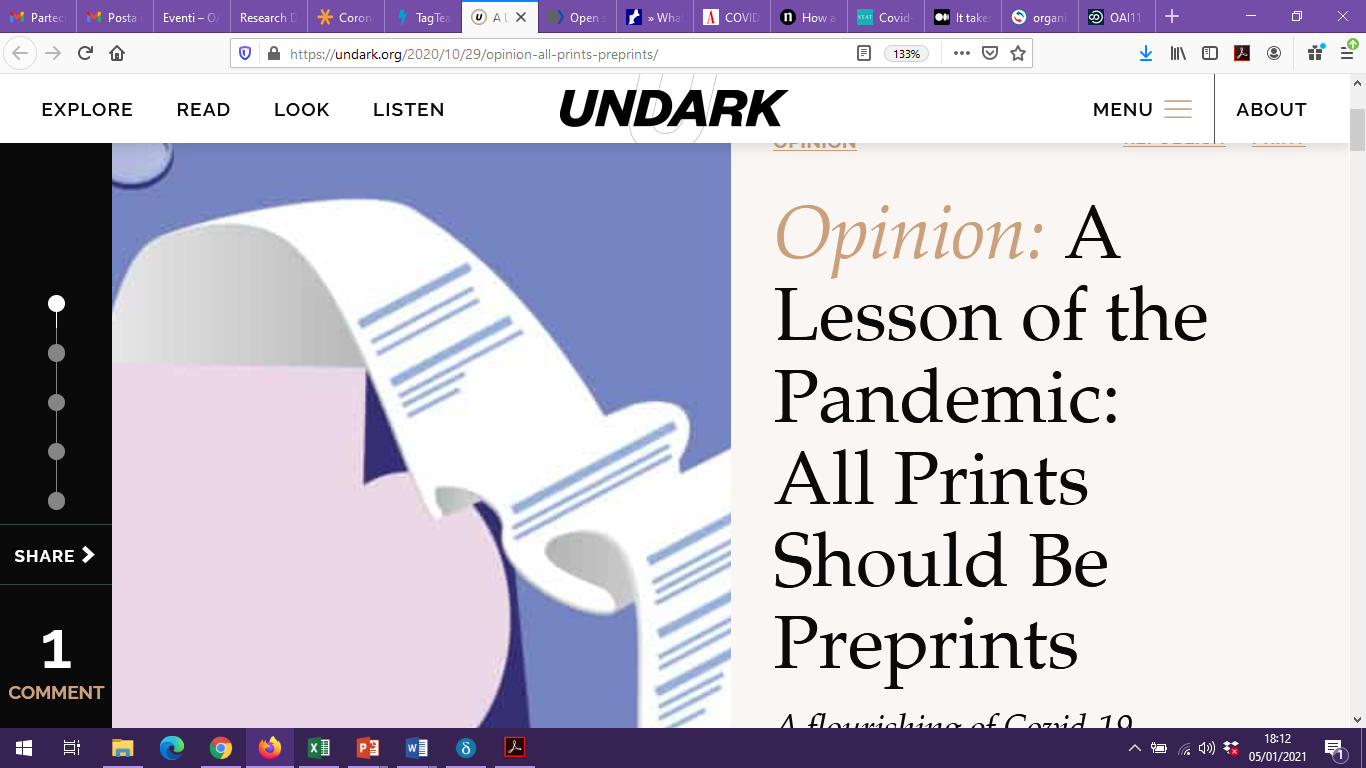 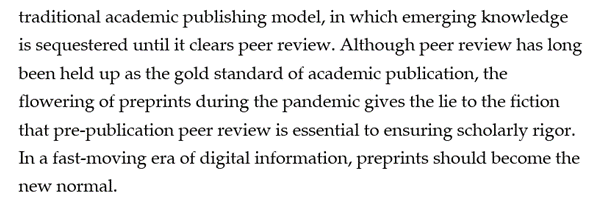 - PEER REVIEW TRADIZIONALE ERA UNICA POSSIBILE SU CARTA
- OGGI POSSIAMO FARE POST-PUBLICATION PEER REVIEW, SENZA TENERE «SEQUESTRATO» PER MESI UN ARTICOLO IN UN FLUSSO DI LAVORO ANTIQUATO
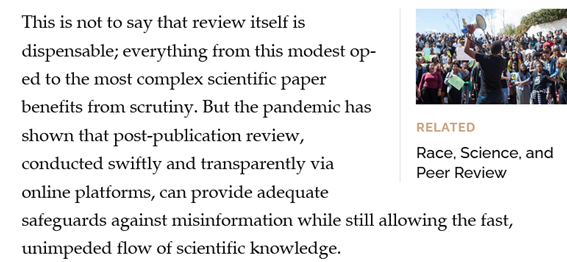 …post-publication peer review
Retraction watch
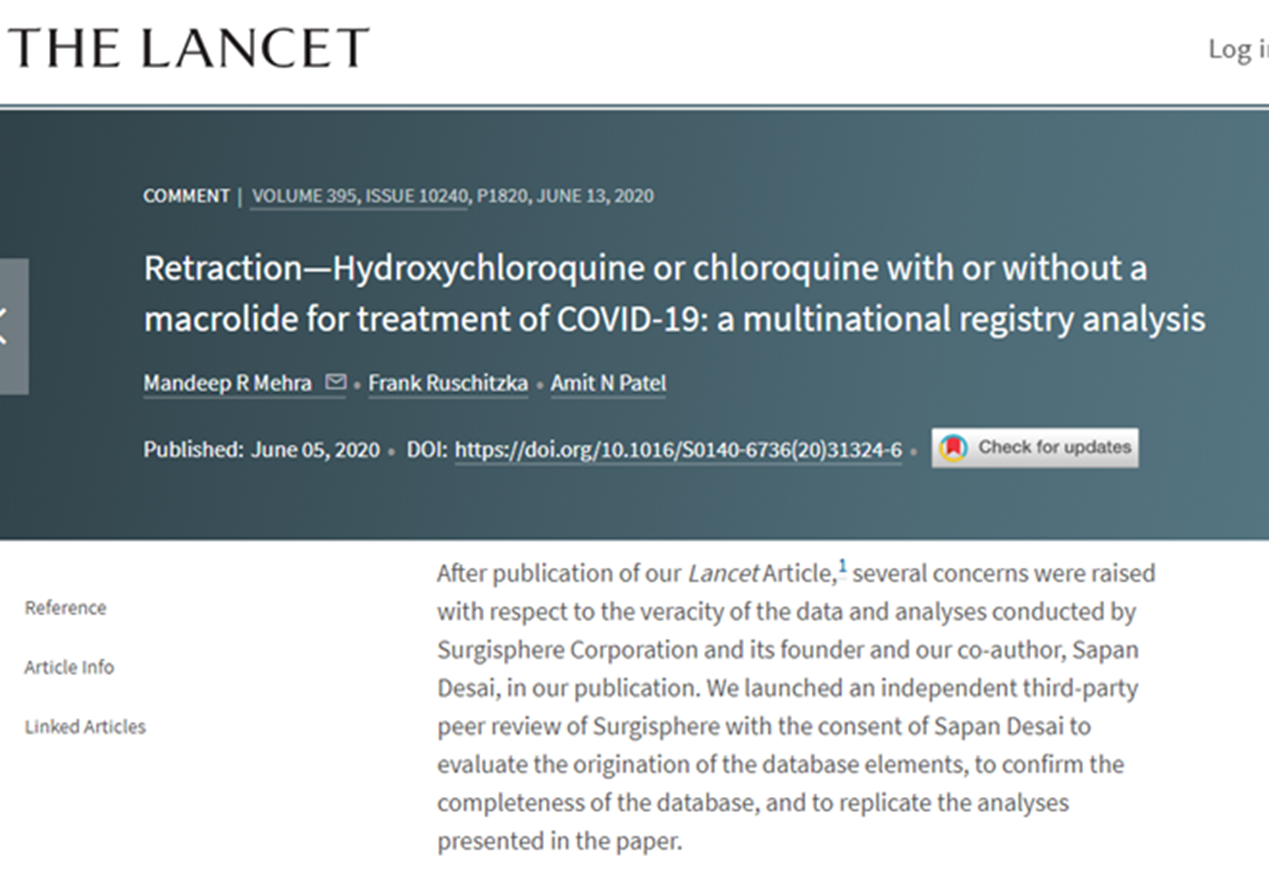 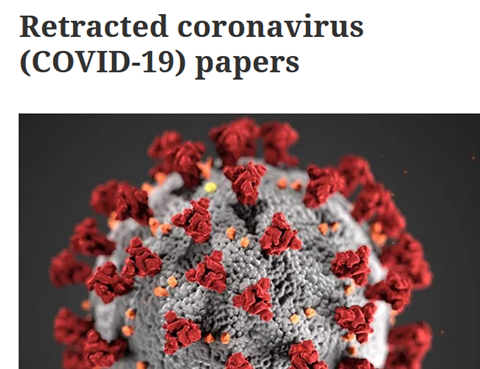 June 5, 2020
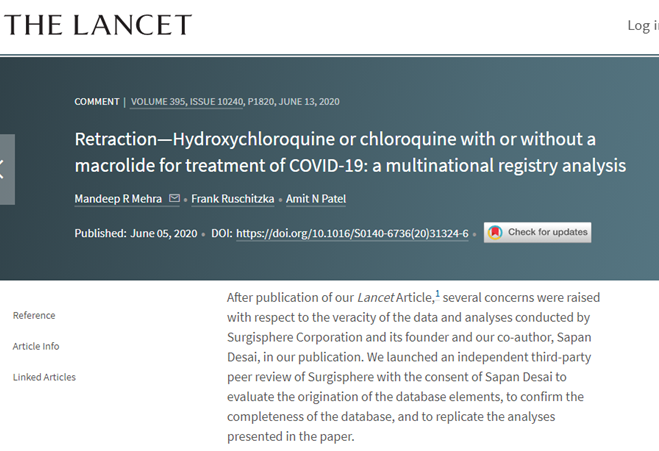 71 RITRATTAZIONI
20 PREPRINT
51 ARTICOLI SU RIVISTEPEER REVIEWED
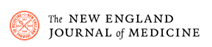 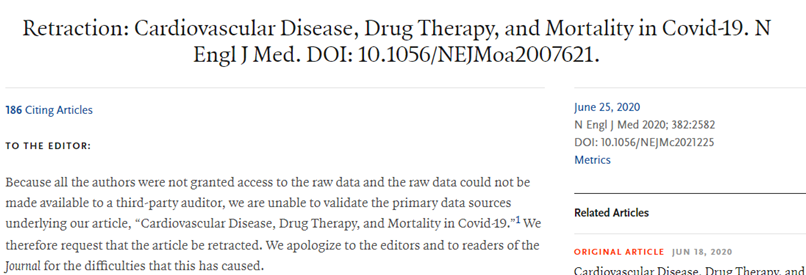 June 25, 2020
RITRATTATI DOPO CHE I LETTORI HANNO ESPRESSO DUBBI.
GLI ARTICOLI AVEVANO PASSATO LA PEER REVIEW TRADIZIONALE
[effetti collaterali]
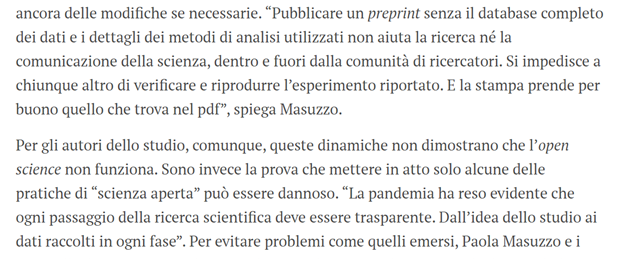 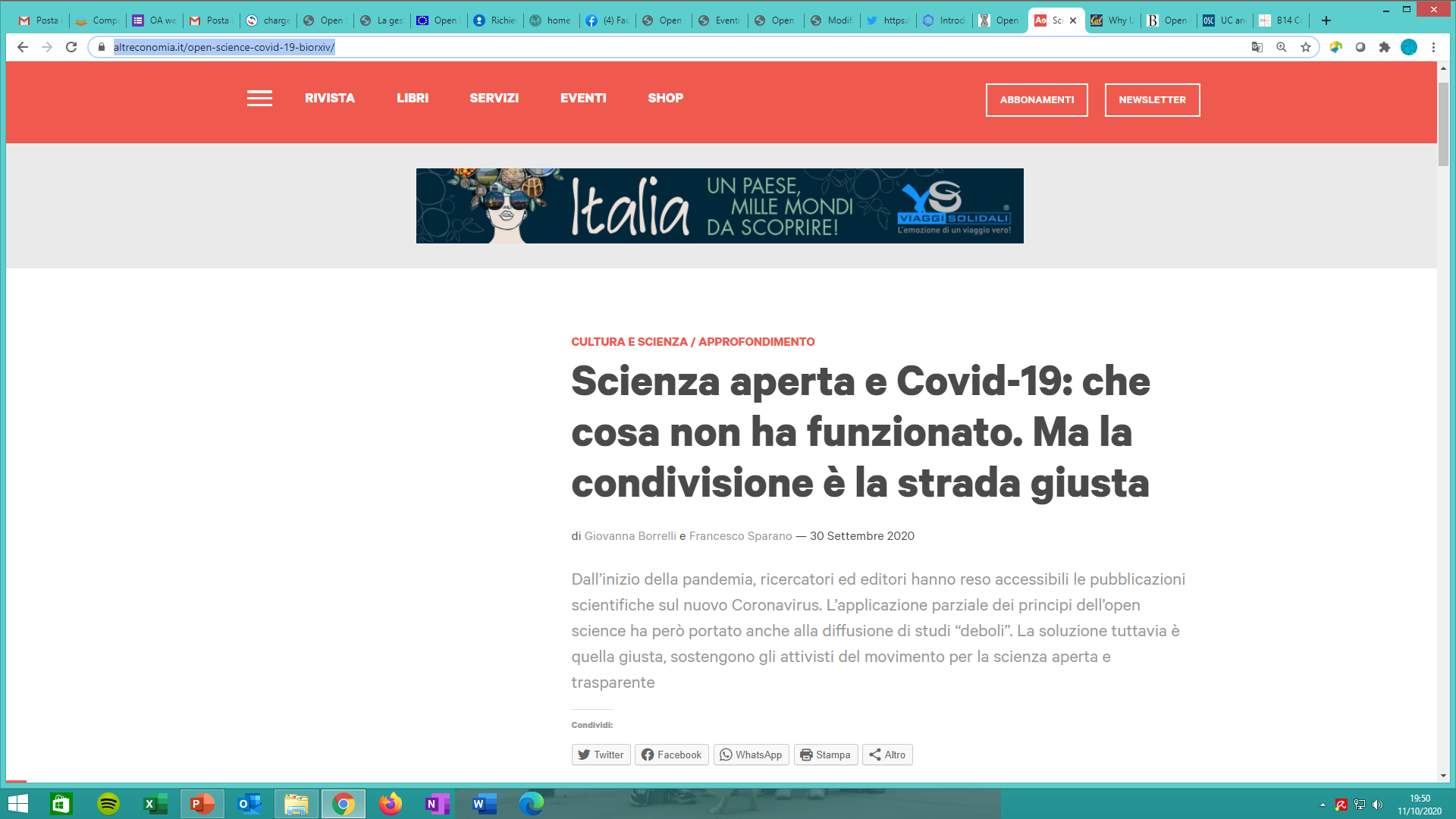 OPEN SCIENCE «PARZIALE» PUÒ ESSERE DANNOSA[PREPRINT SENZA DATI NON È VERIFICABILE]
VA APERTO TUTTO IL CICLO DELLA RICERCA: DATI, TESTI, CODICE, PREREGISTRANDO GLI ESPERIMENTI
30 sett 2020
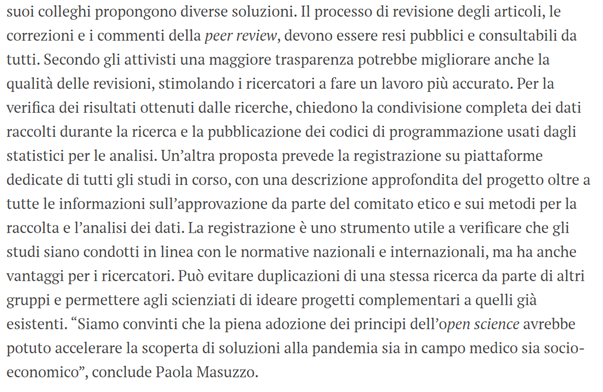 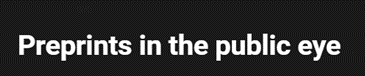 2020
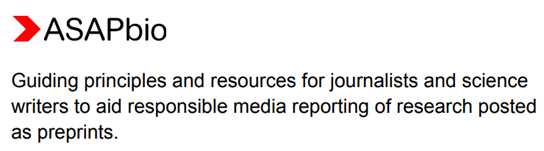 SISTEMA ARCAICO
RITARDI INSOSTENIBILI
COSTI INSOSTENIBILI

LA VALUTAZIONE HA CREATO EFFETTI PERVERSI

NON POSSIAMO TORNARE INDIETRO, DOPO LA PANDEMIA
LE SFIDE GLOBALI NON SOPPORTANO PIÙ UNA CONOSCENZA RINCHIUSA
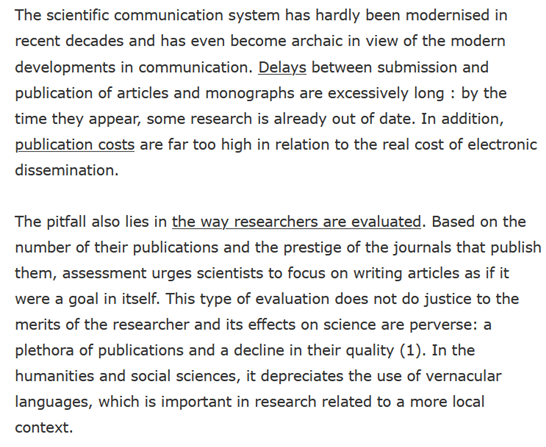 …non si può tornare indietro
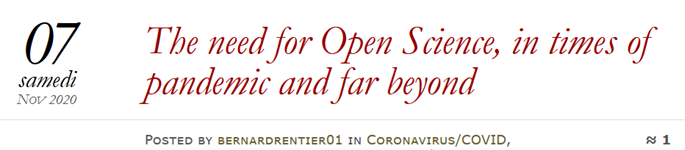 B.Rentier, Nov. 7, 2020
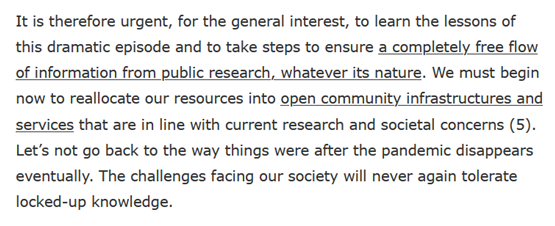 Serve approccio a 360°
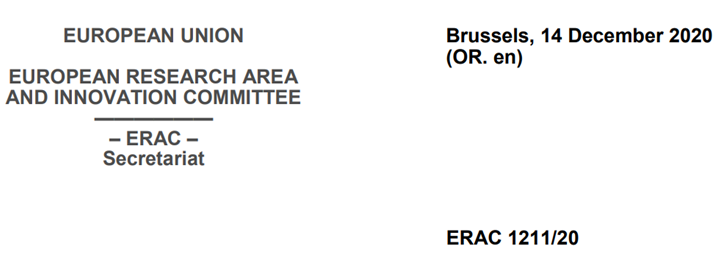 RACCOMANDAZIONE ERAC
ERAC, Dec. 14, 2020
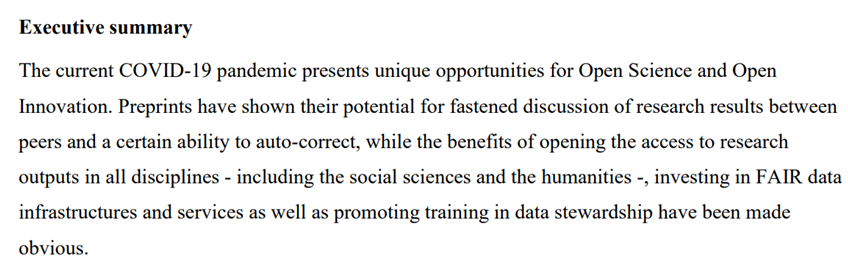 ERAC SUGGERISCE APPROCCIO A 360° - E  VALUTAZIONE!
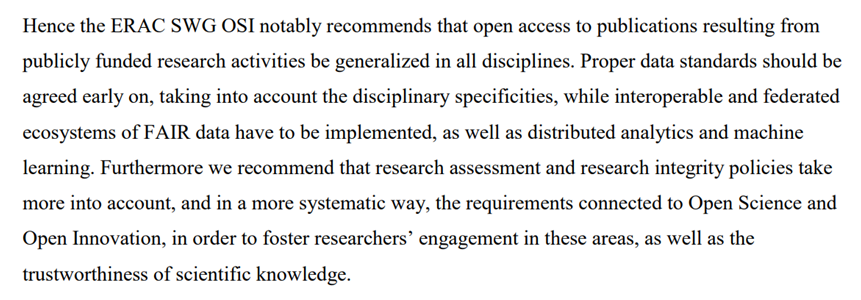 ORE Open Research Europe
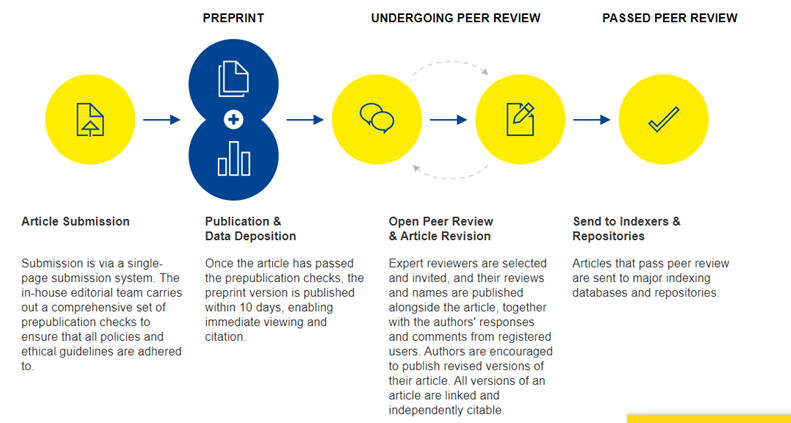 PREPRINT+OPEN PEER REVIEW+DATI
Webinar 11 marzo
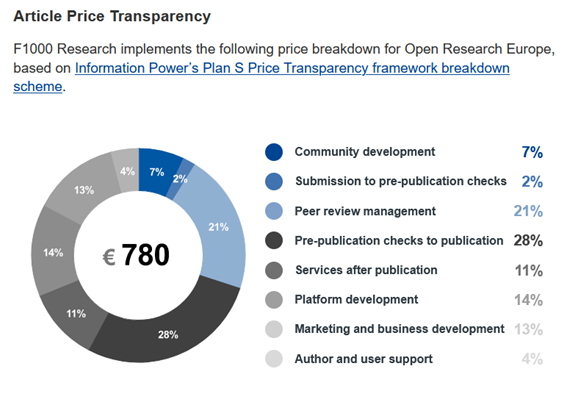 OPEN RESEARCH EUROPEPIATTAFORMA DI PUBBLICAZIONE
ACCETTA GIÀ SUBMISSIONS
LANCIO UFFICIALE MARZO 2021
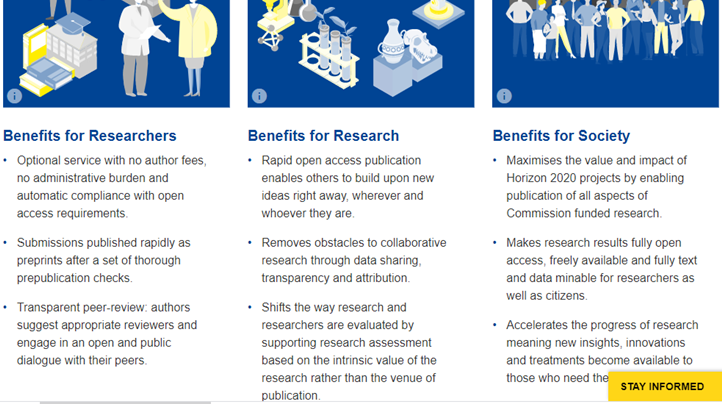 ORE prices
VALUTAZIONE
BASATA SUL SINGOLO LAVORO
ORE
…verso una infrastruttura aperta
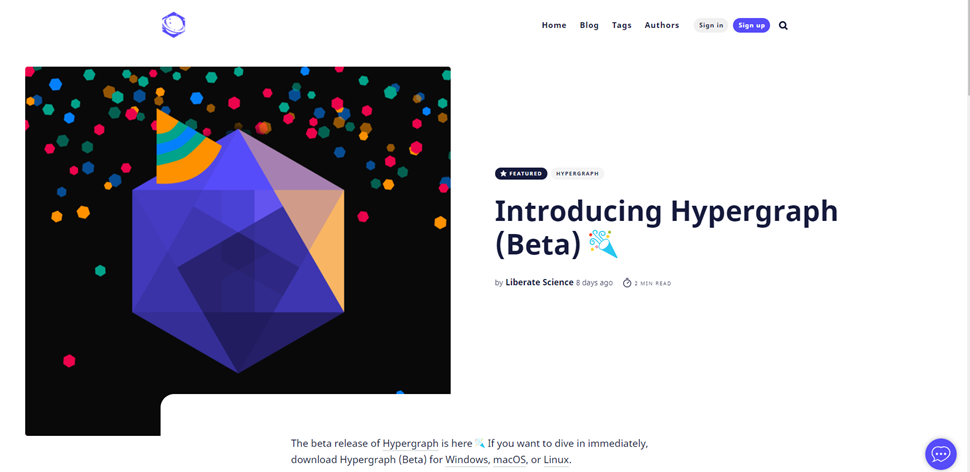 Hypergraph
PIATTAFORMA PER CONDIVIDERE LA RICERCA IN OGNI SUO PASSO
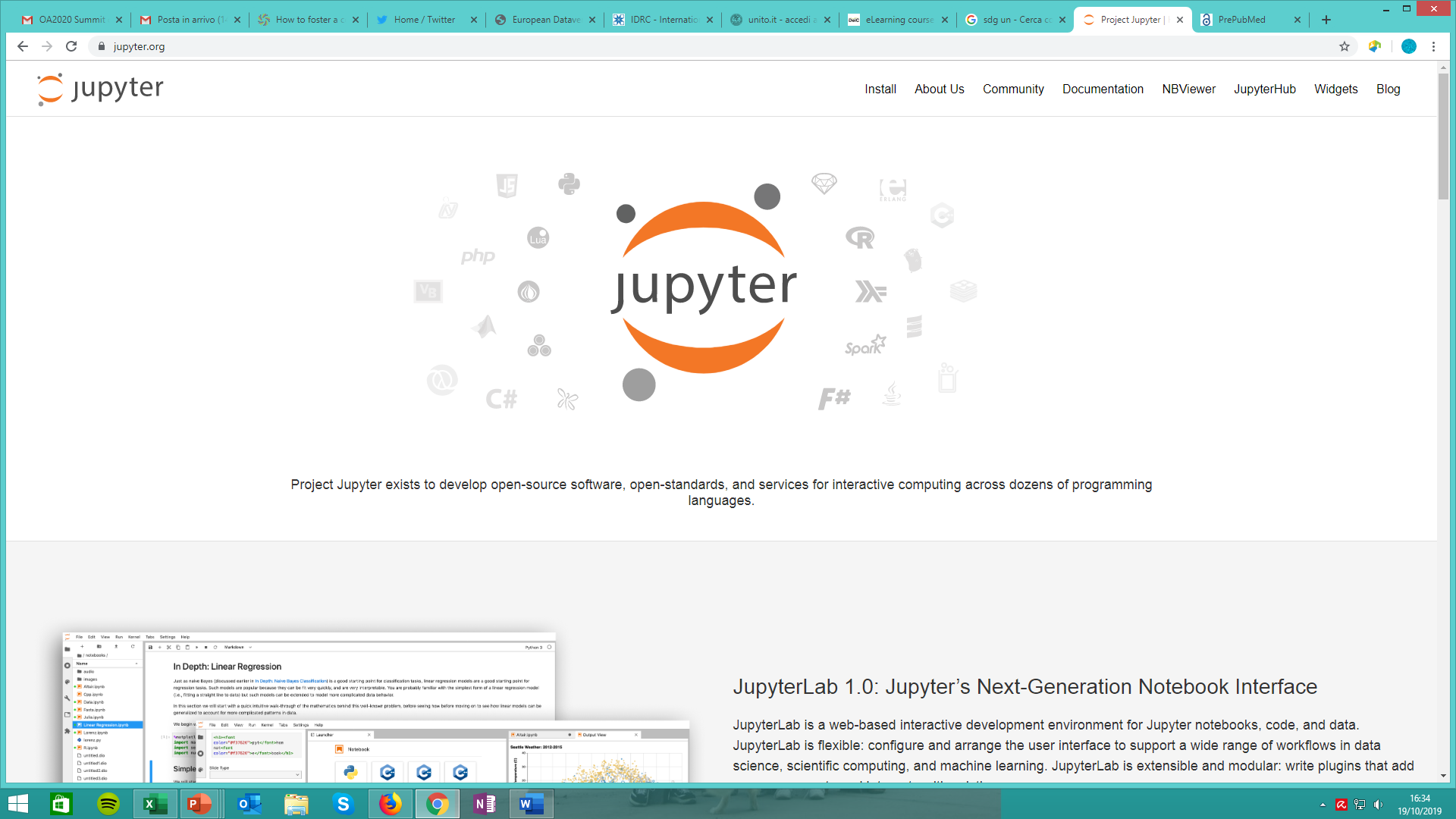 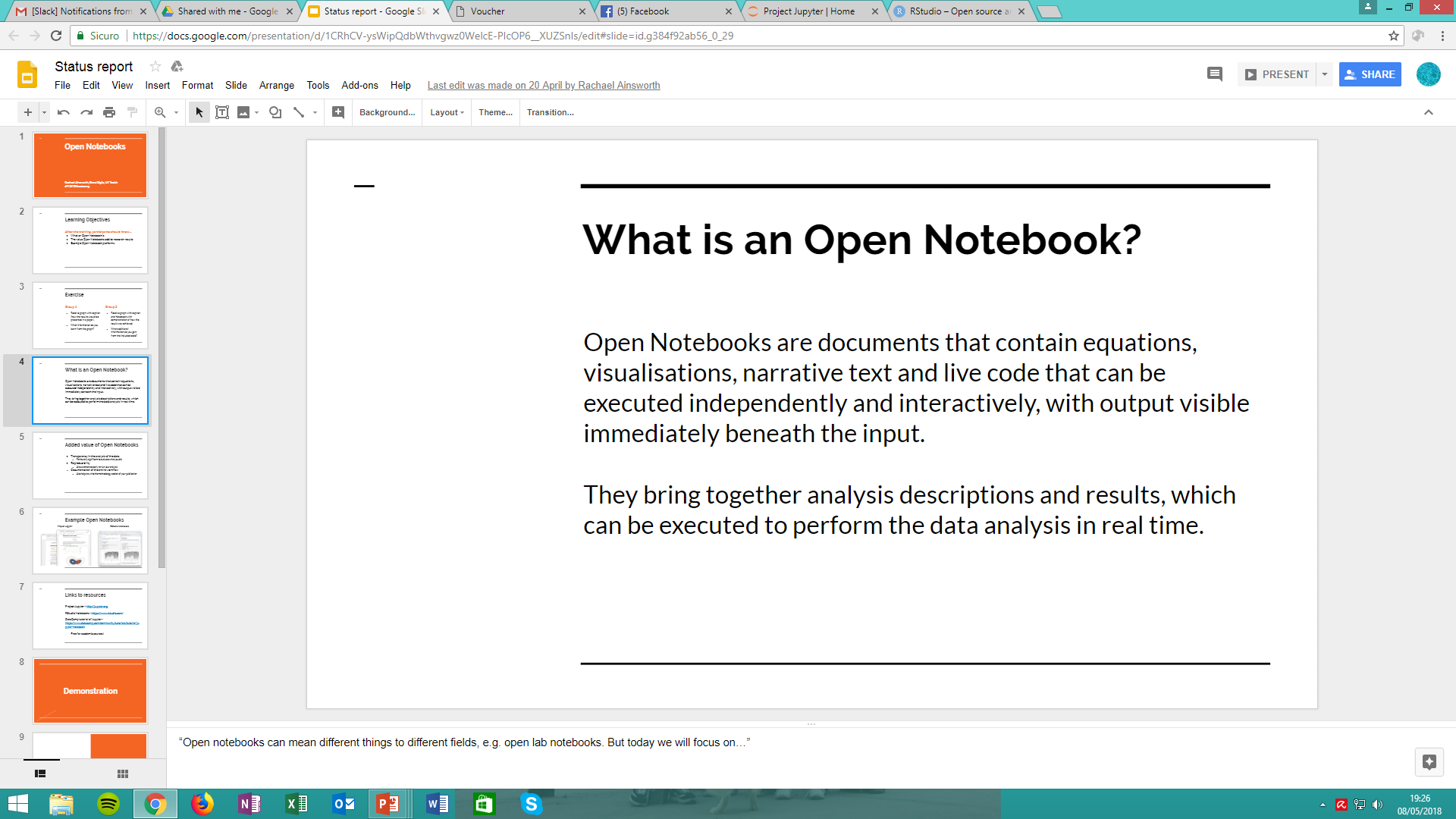 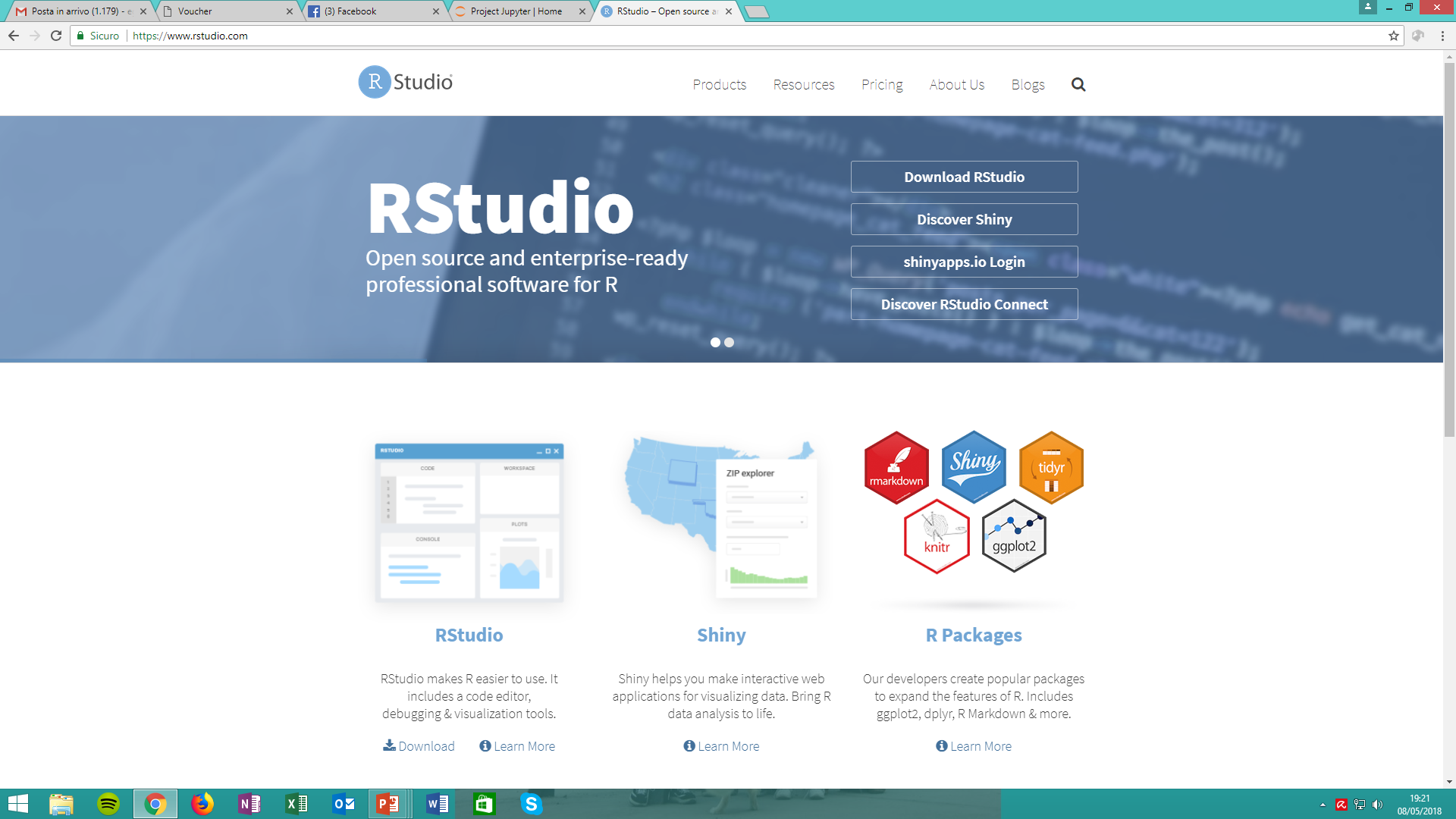 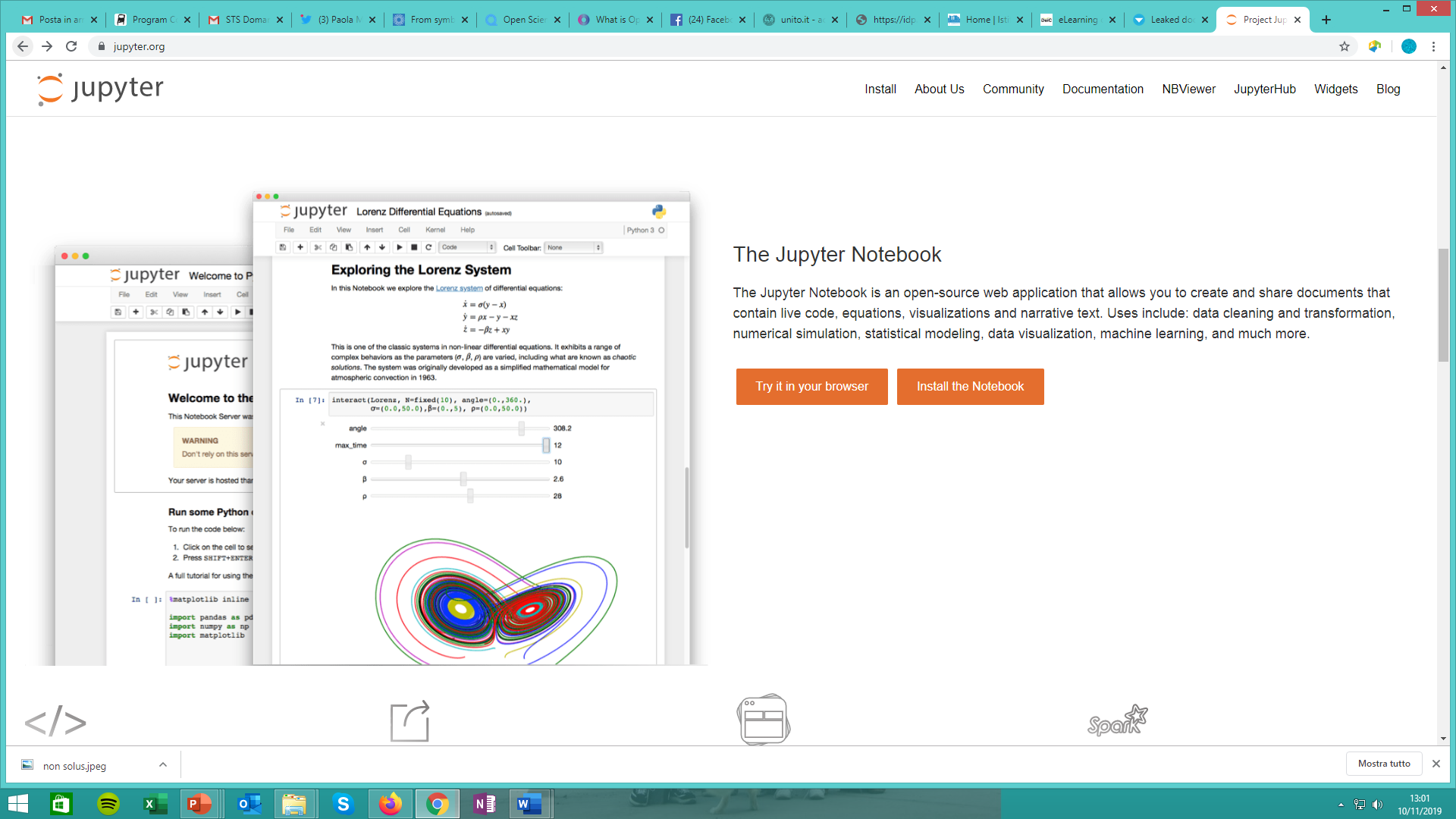 OPEN LAB NOTEBOOK CONTENGONO TUTTO: TESTO, METODO, DATI, SOFTWARE, CODICE ESEGUIBILE… SERVONO ANCORA LE RIVISTE CHE PUBBLICANO SOLO LA SINTESI DELLA RICERCA?
…far girare il sistema…
NON BUTTIAMO ALTRI SOLDI (PUBBLICI) PER PERPETUARE UN SISTEMA INEFFICIENTE…
GIÀ ADESSO ALTERNATIVE TECNICHE CI SONO
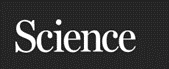 Feb.5, 2021
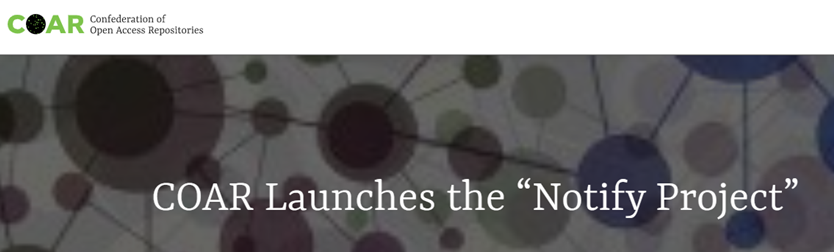 Jan 1, 2021
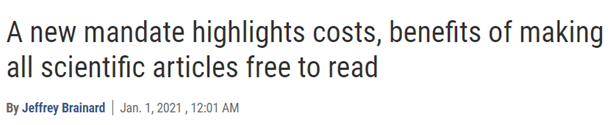 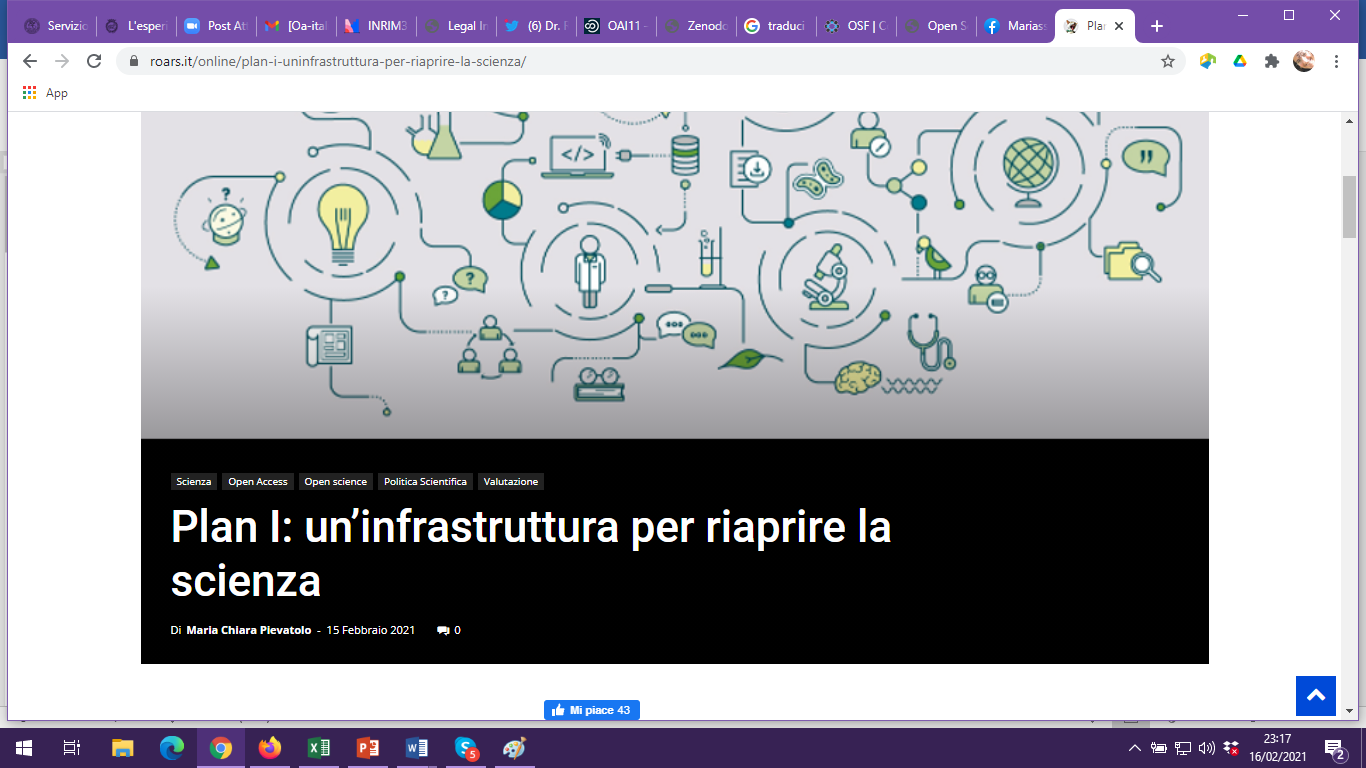 Feb. 17, 2021
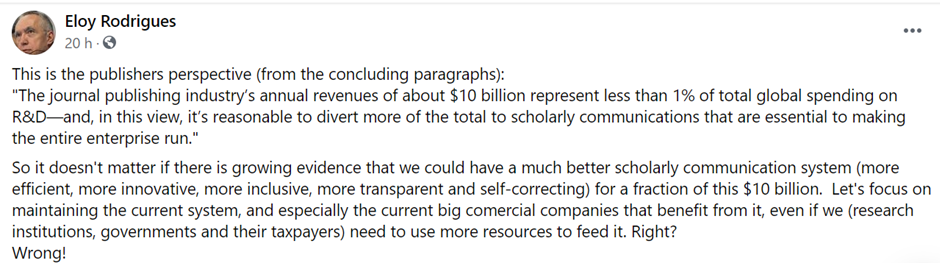 Grazie!